Κανόνας και Εξαίρεση
Σ’ αυτό το κεφάλαιο θα χρησιμοποιηθούν και τα δύο Γενικά Μαθηματικά Πρότυπα για την επαναδιατύπωση του κανόνα και της εξαίρεσης.
Συγκεκριμένα, από το 1ο Γενικό Μαθηματικό Πρότυπο θα εφαρμοστεί η διαδικασία του ορισμού του συνόλου, δηλαδή το πρώτο από τα πέντε στάδια, ενώ από το 2ο Γενικό Μαθηματικό Πρότυπο θα απαιτηθεί η διαδικασία του πηλίκου.
μικρά μαθηματικά πρότυπα
Όμως, πρέπει να γίνει σαφές ότι και οι δύο αυτές διαδικασίες θα εφαρμοστούν αλλεπάλληλα, όπως συμβαίνει σε κάθε ερευνητική ή διδακτική διαδικασία. Πρόκειται, δηλαδή, για την εφαρμογή των λεγόμενων ‘μικρών μαθηματικών προτύπων’. 
Με τον  όρο αυτό προσδιορίζονται τμήματα μαθηματικών μοντέλων τα οποία εφαρμόζονται πολλές φορές χωρίς να υπάρχει η ανάγκη διάκρισής τους κάθε φορά, επειδή γίνεται ασυνείδητα.
Χαρακτηριστική περίπτωση εφαρμογής μικρών μαθηματικών προτύπων αλλεπάλληλες φορές είναι οι αλγόριθμοι. Έτσι, για παράδειγμα,  κατά τη χρήση λεξικού, γίνεται διαρκής και πολλαπλή εφαρμογή του αλγορίθμου της λεξικογραφικής διάταξης.
Η εφαρμογή, λοιπόν, των μικρών μαθηματικών μοντέλων είναι μία διαδικασία ιδιαιτέρως χρήσιμη στην έρευνα και στη διδασκαλία και σ’ αυτήν την  κατηγορία θα μπορούσε να ενταχθεί και το θέμα του κανόνα και της εξαίρεσης κατά τη διδασκαλία της γλώσσας μέσα από ένα σχολικό εγχειρίδιο.
Είναι γεγονός αδιαμφισβήτητο ότι ο κανόνας και η εξαίρεση αποτελούν ένα τεράστιο τμήμα μιας σχολικής γραμματικής. Άλλωστε, η κατασκευή μιας γραμματικής με ευέλικτους κανόνες αποτελούσε πάντα το ζητούμενο για όλους τους γλωσσολόγους.
Ο Διονύσιος ο Θράξ όμως είναι, ίσως, ο μόνος που κατάφερε να κάνει μια τόσο σύντομη και ακριβή γραμματική, αξεπέραστη, ως προς την τεχνική, μέχρι σήμερα, την Τέχνη Γραμματική.
Οι γενετιστές του Chomsky εργάσθηκαν και συνεχίζουν να εργάζονται προς αυτή την κατεύθυνση με αρκετά μεγάλη επιτυχία βασιζόμενοι σαφώς σε μαθηματικά πρότυπα και κατασκευάζοντας συνειδητά όσο το δυνατόν λιγότερους κανόνες αλλά με ευρύτητα εφαρμογών.
Εδώ θα προσπαθήσουμε να εντοπίσουμε τη μαθηματική δομή των κανόνων, η οποία, εφόσον διαπιστωθεί και εντοπισθεί, θα μπορούσε να οδηγήσει σε μία πρόταση για τη χρήση τους στη γλωσσική διδασκαλία
Από θεωρητικής πλευράς το θέμα κυρίως εντοπίζεται στον καθορισμό ενός συνόλου αντικειμένων το οποίο, επίσης στα Μαθηματικά, είναι πρωταρχικό στοιχείο.
Δηλαδή, αναφέρεται κανείς σε μία «αρχική έννοια» που είναι η έννοια του συνόλου, δεδομένου  ότι τα στοιχεία ενός συνόλου δίνονται με αναγραφή τους ή με την περιγραφή της  ιδιότητας ή των ιδιοτήτων τους.
Η αναγραφή κυρίως αναφέρεται σε σύνολα με μικρό πλήθος στοιχείων, ενώ, όταν αναφέρεται κανείς σε σύνολα με πολλά στοιχεία, είναι επιτακτική η ανάγκη της περιγραφής, δηλαδή της αναζήτησης του κανόνα.
Από την άλλη πλευρά, κι όχι μόνο κατά τη δική μας άποψη, η διδασκαλία ενός αντικειμένου δεν πρέπει να γίνεται μ’ ένα «δάσος κανόνων» (ως ο Panini). Κατά συνέπεια, είναι υποχρέωση του διδάσκοντα να παλέψει μ’ αυτές τις δύο αντίρροπες τάσεις.
Θα προσπαθήσουμε, λοιπόν, να επαναδιατυπώσουμε τον ορισμό του κανόνα και της εξαίρεσης θεωρώντας ότι κανόνας είναι η έκφραση των στοιχείων ενός συνόλου με ενιαίο τρόπο και, όπως θα δούμε παρακάτω, η διαδικασία αυτή συνδέεται άμεσα με τον καθορισμό πηλίκου. Αν, τώρα,  ο τρόπος αυτός δεν καλύπτει όλο το σύνολο, τότε προκύπτουν οι εξαιρέσεις.
Ακόμη, και σε ό,τι αφορά στην εκμάθηση δεύτερης γλώσσας, κατά τη γνώμη μας, οι καλύτεροι κανόνες που πρέπει να χρησιμοποιούνται είναι οι κανόνες της πρώτης γλώσσας που μεταφέρονται ολόκληροι ή τμήματά τους στην ξένη γλώσσα, δηλαδή η δημιουργία αναλλοίωτων με τη θεώρηση των δύο γλωσσών, ει δυνατόν, ως μία ενότητα. Επομένως, εδώ έχουμε και την εμπλοκή του πέμπτου σταδίου του 1ου Προτύπου μας, αυτό του εντοπισμού των αναλλοίωτων στοιχείων.
Πριν προχωρήσουμε στην επαναδιατύπωση του κανόνα και της εξαίρεσης, ας δούμε πώς ορίζονται μέσα σε επιλεγμένα λεξικά της ελληνικής, τρία της κοινής και ένα της διαχρονικής ελληνικής προκειμένου να κάνουμε τις συγκρίσεις μας.
Ορισμοί των όρων ‘κανόνας’ και ‘εξαίρεση’ σε  λεξικά της ελληνικής
(1) Λεξικό της Κοινής Νεοελληνικής  (Ι.Ν.Σ.)
Κανόνας
«α. γενική διατύπωση που αφορά τη μορφή και τις σχέσεις όμοιων φαινομένων (πρβ. νόμος): Γραμματικοί/ συντακτικοί κανόνες … (εκφρ.) κάθε κανόνας έχει τις εξαιρέσεις του, για να δηλώσουμε ότι τίποτε δεν είναι απόλυτο, η εξαίρεση επιβεβαιώνει τον κανόνα, για να δηλώσουμε τη γενική ισχύ που έχει μία κρίση, μία άποψη…».
Εξαίρεση: Η χρήση στη γραμματική, που μας ενδιαφέρει, παρατίθεται τελευταία (σελ. 479): «παρέκκλιση από συγκεκριμένο κανόνα: Έμαθε όχι μόνο τους κανόνες της γραμματικής αλλά και τις εξαιρέσεις τους». Ενδιαφέρον παρουσιάζει η διατύπωση στο 1α, «ο διαχωρισμός (προσώπου ή πράγματος) από το σύνολο στο οποίο ανήκει, η μη απόδοση σ’ αυτό(ν) των στοιχείων που χαρακτηρίζουν τα υπόλοιπα μέλη του συνόλου», επειδή έχει ένα τύπο «μαθηματικής» περιγραφής.
(2) Λεξικό της Νέας Ελληνικής Γλώσσας  (Μπαμπινιώτη)
Κανόνας: Η σημασία ‘τιμωρία-ποινή που επιβάλλεται από πνευματικό’ δίδεται σε χωριστό λήμμα, χωρίζονται λεπτομερέστερες υποπεριπτώσεις και ακολουθείται διαφορετική σειρά συχνότητας: η περίπτωση που μας ενδιαφέρει δίδεται 4η στη σειρά και αξιολογείται μεταφορική (σ. 836): «4. (μτφ.) γενική αρχή, πρότυπο, υπόδειγμα, σύμφωνα με το οποίο σχηματίζεται, λειτουργεί ή κινείται κάτι: γραμματικός / φυσικός / μαθηματικός …».
Εξαίρεση: Διακρίνονται τρεις περιπτώσεις, όπως και στο λεξικό Κριαρά. Η σημασία που μας ενδιαφέρει είναι 2η (σελ. 628): « 2. Γλωσσ. η παρέκκλιση γλωσσικού στοιχείου από το γενικό γλωσσικό κανόνα, ο οποίος διέπει ομοειδή στοιχεία..».
Ένα πρότυπο του κανόνα και της εξαίρεσης
Τώρα μπορούμε να προχωρήσουμε στον ορισμό, ή μάλλον στην επαναδιατύπωση του ορισμού του κανόνα και της εξαίρεσης όπως τον αντιλαμβανόμαστε μέσα από τα μαθηματικά πρότυπα.
Όταν, στην προσπάθειά μας να χαρακτηρίσουμε μια ενότητα αντικειμένων, καταφέρουμε να βρούμε ένα κριτήριο που διακρίνει το κάθε στοιχείο του συνόλου μας από τα υπόλοιπα, τότε έχουμε διατυπώσει έναν κανόνα σαφή και απόλυτο.
Όταν όμως ο κανόνας μας χαρακτηρίζει μεν την πλειοψηφία των στοιχείων μας, το μεγαλύτερο, δηλαδή,  τμήμα του συνόλου, αλλά  όχι όλα τα στοιχεία που θέλουμε να διακρίνουμε, τότε εστιάζουμε στο υπόλοιπο σύνολο, στα υπόλοιπα στοιχεία.
Τα στοιχεία αυτά, τώρα, προσπαθούμε να τα διακρίνουμε με βάση κάποια άλλη ιδιότητα είτε αρνητική είτε θετική και, οπωσδήποτε, ανεξάρτητη από την πρώτη, οπότε «βελτιώνουμε» τη διατύπωση  (χαρακτηρισμό) του συνόλου μας, παραθέτοντας μαζί και τις δύο ιδιότητες.
Είναι σαφές ότι αυτό δεν μπορεί να γίνει με πολύ μεγάλο αριθμό τέτοιων προτάσεων, ή, μάλλον, επιβάλλεται να γίνει με μικρό αριθμό προτάσεων, κι αυτό επειδή ένας κανόνας με πληθώρα διατυπώσεων χάνει το νόημά του
Αν και μετά από αυτό περισσεύουν στοιχεία, δηλαδή δεν περιγράφονται ορισμένες ιδιότητες, ή με μαθηματικούς όρους, σε οποιοδήποτε πηλίκο η κλάση τους είναι μονοστοιχειακό σύνολο, που σημαίνει ότι σε οποιαδήποτε διαμέριση αποτελείται από ένα μόνο στοιχείο, τότε τα υπόλοιπα στοιχεία απαριθμούνται και αποτελούν τις εξαιρέσεις
Πολλές φορές, όταν οι εξαιρέσεις είναι πολλές θα μπορούσαμε να ζητήσουμε και τη διατύπωση ειδικού κανόνα, του «κανόνα των εξαιρέσεων».
Θα προσπαθήσουμε, τώρα, να διατυπώσουμε έναν ορισμό του κανόνα και της εξαίρεσης χρησιμοποιώντας μαθηματικά πρότυπα και κυρίως το δεύτερο γενικό πρότυπο, δηλαδή το δίπολο γινόμενο-πηλίκο. Θα βασιστούμε στο γεγονός ότι από τα μαθηματικά, πηλίκο προκύπτει με κάθε αυθαίρετη διαμέριση (Καμπάκη-Βουγιουκλή 2008).
Το αυθαίρετο στη διαμέριση μπορεί να αφορά την ανομοιομορφία λόγω διαφορετικού πλήθους στοιχείων από τα οποία αποτελούνται τα σύνολα της διαμέρισης.
Από αυτήν την άποψη έχουμε δύο ακραίες περιπτώσεις διαμέρισης:
η πρώτη είναι μόνο ένα σύνολο και 
η δεύτερη είναι η διαμέριση στην οποία κάθε στοιχείο αποτελεί μόνο του ένα σύνολο.
Η πρώτη διαμέριση ουσιαστικά χαρακτηρίζεται από ‘απουσία’ διαμέρισης, ενώ η δεύτερη μπορεί να περιγραφεί μόνο με αναλυτική αναγραφή των στοιχείων.
Στις ενδιάμεσες περιπτώσεις ενδιαφερόμαστε να χαρακτηρίσουμε, να ονομάσουμε και να διατυπώσουμε τη διαμέριση με όσο το δυνατόν και συντομότερο τρόπο, εφόσον, βέβαια, κάτι τέτοιο είναι δυνατόν και εφικτό.
Όλες τις διαμερίσεις εκτός των δύο  ακραίων περιπτώσεων, δηλ. αυτή με μόνο ένα σύνολο και αυτή  όπου κάθε στοιχείο αποτελεί μόνο του ένα σύνολο,θα τις ονομάζουμε εδώ κύριες διαμερίσεις.
Η απλούστερη κύρια διαμέριση είναι βεβαίως η αποτελούμενη από δύο σύνολα.
Σε αυτήν την περίπτωση, όπως και σε όλες τις κύριες διαμερίσεις,  μας ενδιαφέρει να χαρακτηρίσουμε, δηλαδή να περιγράψουμε τις αποκλειστικές ιδιότητες του ενός από τα δύο σύνολα με σαφή και λιτό τρόπο.
Μερικοί όροι
Το σύνολο το οποίο θέλουμε να περιγράψουμε ας το ονομάσουμε  Σ,  από το πρώτο γράμμα της λέξης σύνολο. Την περιγραφή των στοιχείων του συνόλου Σ  την ονομάζουμε εδώ κανόνα, τον οποίον θα συμβολίζουμε με  Κ, από το πρώτο γράμμα της λέξης κανόνας.
Η διατύπωση ενός κανόνα πρέπει να είναι όσο το δυνατόν συντομότερη και σαφής ώστε ο κανόνας να είναι εύχρηστος. Βέβαια, με τον κανόνα περιγράφονται οι ιδιότητες των στοιχείων του συνόλου Σ. Οι ιδιότητες αυτές συνήθως είναι περισσότερες της μίας και ως επί το πλείστον περιγράφουν υποσύνολα του συνόλου Σ.
Επειδή αυτό που κυρίως μας ενδιαφέρει είναι το μικρό πλήθος ιδιοτήτων, πολλές φορές διατυπώνουμε μία ιδιότητα η οποία δεν εκφράζει υποσύνολο του Σ  αλλά  περιέχει και μικρό αριθμό στοιχείων εκτός του Σ.  Εμφανίζονται επομένως τρεις τύποι περιγραφής του συνόλου Σ, δηλαδή τρεις τύποι κανόνων:
Κ+
(α) ο πρώτος περιγράφει όλο το σύνολο Σ και μερικά επιπλέον στοιχεία και αυτόν θα τον ονομάσουμε κανόνα Κ+
Κανόνας +
Κ+
Κ
Στη διατύπωση του κανόνα Κ+ αφαιρούμε, συνήθως με αναγραφή, τα επιπλέον στοιχεία λέγοντας ‘εκτός των’
Παράδειγμα:
 ‘τα προτακτικά γράφονται χωρίς τόνο και παίρνουν ενωτικό’ είναι τύπου Κ+

Γιατί;
Γιατί;
Λείπουν τα καπετάν και πάτερ που ΔΕΝ παίρνουν ενωτικό!
Άρα ο προηγούμενος κανόνας μπορεί να γίνει κανόνας τύπου Κ αν διατυπωθεί ως εξής 
‘τα προτακτικά γράφονται χωρίς τόνο και παίρνουν ενωτικό, εκτός των καπετάν και πάτερ’,
Κ-
(β) ο δεύτερος περιγράφει όλο το σύνολο  Σ  εκτός από μερικά στοιχεία του και αυτόν θα τον ονομάσουμε κανόνα Κ-
κ

        κ-
Στη διατύπωση του κανόνα Κ-  προσθέτουμε, συνήθως με αναγραφή, τα στοιχεία που απαιτούνται ώστε να συμπληρωθεί το Σ
Πχ, ο κανόνας ‘οι εγκλίσεις είναι τρεις, η οριστική, η υποτακτική, και η προστακτική’ είναι τύπου Κ-, διότι ως εγκλίσεις λογαριάζουμε και το απαρέμφατο και τη μετοχή.  ΑΡΑ ΛΕΙΠΟΥΝ (Κ-) ΚΑΙ ΠΡΕΠΕΙ ΝΑ ΠΡΟΣΤΕΘΟΥΝ
Ακόμη,
ο κανόνας ‘όλες οι λέξεις της Κοινής Νεοελληνικής  τελειώνουν σε φωνήεν ή σε ένα από τα σύμφωνα <ν> και <ς> είναι τύπου Κ-,  διότι υπάρχουν και λέξεις που τελειώνουν σε <ρ>, <ξ>, <ψ> από τη αρχαία ελληνική αλλά και την αγγλική ή/και τη γαλλική, καθώς και σε <ζ>,  <τζ>, κτλ, από δάνειες λέξεις από ξένες γλώσσες.   
Φυσικά τα ‘ξ’ και ‘ψ’ φωνητικά συμβολίζονται ως [ks] και [ps]  αντίστοιχα,  άρα ούτως ή άλλως εμπεριέχουν το ‘ς’.
Βλ. ‘Αντίστροφο Λεξικό της νέας ελληνικής’ Α. Συμεωνίδη
Κ
(γ) ο τρίτος περιγράφει όλα τα στοιχεία του συνόλου Σ, εκτός από ορισμένα, και, ταυτόχρονα, περιέχει στοιχεία που δεν ανήκουν στο Σ, αυτόν θα τον ονομάσουμε Κ
κ+           
                       κ
                                   
                                   κ-
Τέλος, στη διατύπωση του κανόνα  Κ  αναγράφουμε τις εξαιρέσεις είτε ανήκουν είτε όχι στο Σ.
Κανόνας Κ  :Ουσιαστικά σε -ία
εφόσον τονίζονται στην παραλήγουσα, γράφονται με <-ι> (-ια), πχ αδικ-ία, κακ-ία, αφθον-ία, προεδρ-ία (κανόνας Κ ).  Επίσης τα παρασύνθετα όπως πρωτιοπορ-ία, αεροπορ-ία, πατριδοκαπηλ-ία, μοιρολατρ-ία, κοιλιοδουλ-ία,  χειρομαντ-ία και οι λέξεις ταινία, ζημία, Ιταλία, Λευκωσία κτλ. (κανόνας Κ+).  
	Εξαιρούνται και γράφονται με <ει> (-εία) τα ουσιαστικά που παράγονται  από ρήματα σε -εύω, πχ δουλ-εία (δουλεύω), νηστ-εία (νηστεύω), παιδ-εία (παιδεύω). Ακόμη οι λέξεις  μνεία, λεία, χρεία, ανδρεία, τελεία, εταιρεία. (κανόνας Κ-).
Ανακεφαλαώνοντας
…στη διατύπωση του κανόνα Κ-  προσθέτουμε, συνήθως με αναγραφή, τα στοιχεία που απαιτούνται ώστε να συμπληρωθεί το Σ.  Στη διατύπωση του κανόνα Κ+ αφαιρούμε, συνήθως με αναγραφή, τα επιπλέον στοιχεία λέγοντας ‘εκτός των …’.  Τέλος, στη διατύπωση του κανόνα  Κ  αναγράφουμε τις εξαιρέσεις είτε ανήκουν είτε όχι στο Σ.
Δηλαδή,
σε όλες τις παραπάνω περιπτώσεις για να εκφραστεί ακριβώς το σύνολο Σ, πρέπει να επισημανθούν τα διαφορετικά στοιχεία τα οποία ονομάζουμε εξαιρέσεις.
Φυσικά,
αν ο αριθμός των εξαιρέσεων είναι μεγάλος θα μπορούσε να διατυπωθεί μερικός κανόνας και για αυτές. Επίσης, μερικές φορές ίσως είναι χρησιμότερο να διατυπώσει κανείς αρνητικά τον κανόνα, δηλαδή να ορίσει το συμπληρωματικό σύνολο του Κ, όπως: 
	«Δεν παίρνουν το ‘ν’ της αιτιατικής τα θηλυκά  από β, γ, δ, ζ, θ, λ, μ, ν, ρ, σ, φ, χ».
Συνοψίζοντας, ας διατυπώσουμε τον ακόλουθο ορισμό:
Κανόνας είναι η έκφραση των στοιχείων ενός συνόλου με ενιαίο τρόπο, με περιγραφή. Αν ο τρόπος αυτός δεν καλύπτει όλο το σύνολο, τότε προκύπτουν οι εξαιρέσεις
Εδώ θα πρέπει να τονιστεί και πάλι ότι η διατύπωση ενός κανόνα έχει να συναγωνιστεί το πλήθος των στοιχείων του συνόλου που θέλουμε να ορίσουμε, δηλαδή αν είναι μικρό το πλήθος, τότε γίνεται απλή αναγραφή των στοιχείων του συνόλου αντί της θεωρητικής διατύπωσης τού κανόνα.
ΓΓια παράδειγμα, ο ορισμός της έννοιας ‘φωνήεν’ ως:
«‘Φωνήεν’ είναι ο φθόγγος  που παράγεται όταν οι φωνητικές χορδές έχουν πλησιάσει πολύ μεταξύ τους, έτσι η γλωσσίδα είναι κλειστή, ο αέρας δυσκολεύεται να περάσει ανάμεσά τους και καθώς περνάει προκαλεί την έντονη παλμική τους κίνηση, παράγοντας κατ’ αυτόν τον τρόπο (δυνατό) ήχο. Επιπλέον, δεν απαιτείται η προσέγγιση δύο αρθρωτών, όπως γίνεται στα σύμφωνα, δεν δημιουργείται εμπόδιο πουθενά μέσα στη στοματική κοιλότητα και κατά συνέπεια  η ροή του αέρα είναι  απρόσκοπτη κατά την έξοδό της από το στόμα ή τη μύτη»
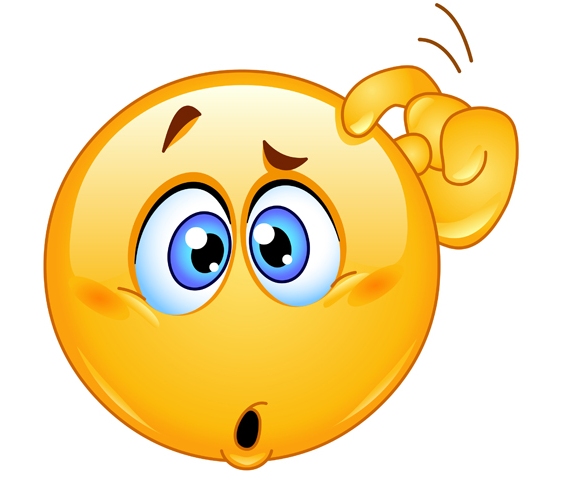 …είναι προφανώς δύσχρηστος και ακατανόητος, γι’ αυτό και δεν χρησιμοποιείται. Αντ’ αυτού, προτιμάμε την απαρίθμηση των στοιχείων, και μάλιστα αναφέρουμε το σύνολο των φωνηέντων,  ως εξής:
Τα φωνήεντα της Kοινής Νεοελληνικής  είναι πέντε: 
	a, e, o, i, u
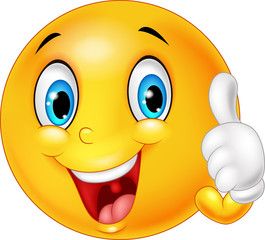 Εφαρμογές του «κανόνα και της εξαίρεσης» στην έρευνα και  τη διδασκαλία της γλώσσας
Στη γλώσσα, όπως και σε άλλα γνωστικά ή φυσικά φαινόμενα, ο κανόνας, λέμε, έχει τις εξαιρέσεις του. 
Τι σημαίνει αυτό; 
    Σύμφωνα με τα παραπάνω, κανόνας σημαίνει κάτι το οποίο δεν έχει εξαιρέσεις, τουλάχιστον στην περίπτωση Κ ή στις υπόλοιπες περιπτώσεις όπου περιλαμβάνονται στον κανόνα οι εξαιρέσεις.
Αν επομένως  θέλουμε για την οικονομία της επικοινωνίας να κάνουμε κάποια «έκπτωση» ή «διευκόλυνση» στην αυστηρότητα του κανόνα, δηλαδή να συμπεριλάβουμε και εξαιρέσεις, τότε ταυτόχρονα θα πρέπει να είμαστε δεκτικοί σε όλες τις παραβιάσεις του!!!!!
Έτσι, στην περίπτωση των νόμων του κράτους, αν ένας νόμος έχει «παραθυράκια» δεν πρέπει να μας εκπλήσσουν οι παραβιάσεις του, οι οποίες, μάλιστα, μπορεί να γίνονται σε τέτοιο βαθμό που στο τέλος η εξαίρεση να καταντήσει κανόνας.
Κάτι ανάλογο θα μπορούσαμε να πούμε ισχύει και για τη γλώσσα. Αν, δηλαδή, ο συγγραφέας ενός λογοτεχνικού κειμένου, που θεωρείται υψηλής λογοτεχνικής αξίας, «καταστρατηγεί» έναν ή περισσότερους κανόνες και χρησιμοποιεί ένα δικό του ο οποίος, όμως, αποτελεί το προσωπικό ύφος του συγγραφέα, την ποιητική γραμματική του, όπως ο Ελύτης, ο Καζαντζάκης, ο Σεφέρης, ο Ρίτσος, ο Λαπαθιώτης, ο Τακόπουλος ( Μπαμπινιώτης, 1980), και πιο πρόσφατα ο Παναγιωτόπουλος και ο Τριβιζάς, τότε πρέπει να αποδεχόμαστε αυτή την ιδιαιτερότητα.
Ακόμη, αν ο λόγος απαιτεί την ύπαρξη μέτρου, τότε οι παραβιάσεις των κανόνων είναι συνηθισμένο φαινόμενο, το οποίο καλύπτεται από την ομπρέλα του «ποιητική αδεία». Θα μπορούσε ακόμη να θεωρηθεί υπέρβαση. 
Για παράδειγμα, είναι δυνατό να μπει κόμμα ακόμη και στη μέση της λέξης!!!
Πώς το τρι,  πώς το τρι, πώς το τρίβουν το πιπέρι.
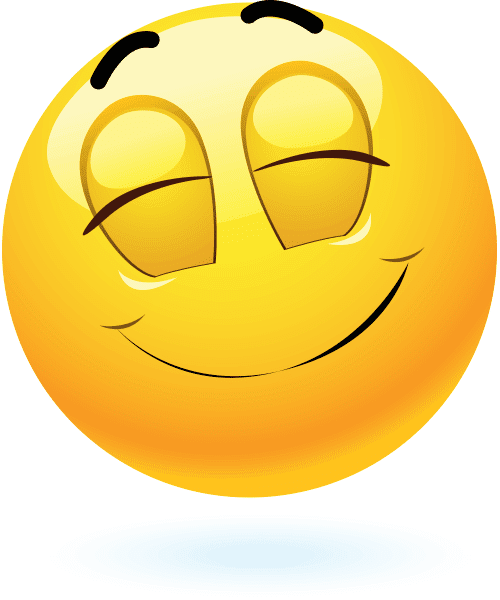 Όταν θέλουμε να χαρακτηρίσουμε μία ενότητα αντικειμένων  και να βρούμε ένα κριτήριο που διακρίνει το κάθε στοιχείο από τα υπόλοιπα, τότε έχουμε διατυπώσει έναν κανόνα σαφή και απόλυτο.
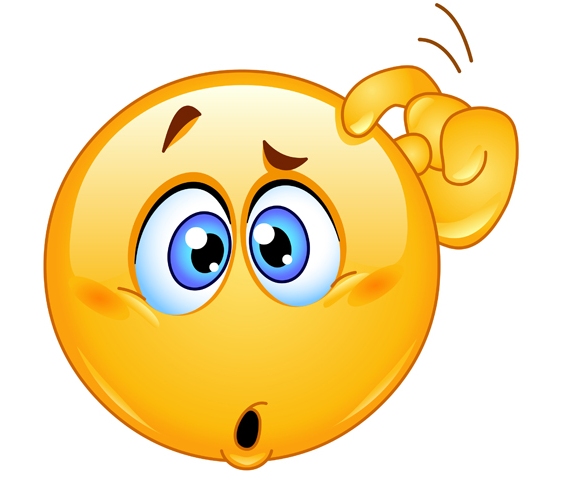 Όταν όμως  ο κανόνας μας χαρακτηρίζει μεν την πλειοψηφία των στοιχείων μας, το μεγαλύτερο τμήμα του συνόλου, αλλά  όχι όλα τα στοιχεία που θέλουμε να διακρίνουμε,
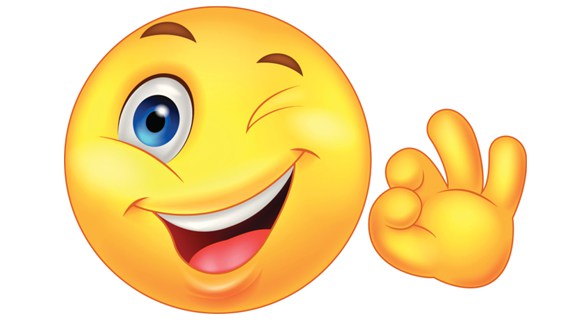 ….τότε εστιάζουμε στο υπόλοιπο σύνολο, στα υπόλοιπα στοιχεία, τα οποία τώρα προσπαθούμε να διακρίνουμε με βάση κάποια άλλη ιδιότητα είτε αρνητική είτε θετική και, οπωσδήποτε, ανεξάρτητη από την πρώτη, οπότε «βελτιώνουμε» τη διατύπωση  (χαρακτηρισμό) του συνόλου μας, παραθέτοντας μαζί και τις δύο ιδιότητες
Αυτό δεν μπορεί να γίνει με πολύ μεγάλο αριθμό τέτοιων προτάσεων,  ή, μάλλον, πρέπει να γίνει με μικρό αριθμό προτάσεων, κι αυτό επειδή διαφορετικά ο κανόνας χάνει το νόημά του.
Αν και μετά από αυτό περισσεύουν  στοιχεία, δηλαδή δεν περιγράφονται ορισμένες ιδιότητες, ή με μαθηματικούς όρους, σε οποιοδήποτε πηλίκο η κλάση τους είναι μονοστοιχειακό σύνολο, που σημαίνει ότι σε οποιαδήποτε διαμέριση αποτελείται από ένα μόνο στοιχείο, τότε τα υπόλοιπα στοιχεία απαριθμούνται και αποτελούν τις εξαιρέσεις.
Πολλές φορές, όταν οι εξαιρέσεις είναι πολλές, μπορούμε να ζητήσουμε και τη διατύπωση ειδικού κανόνα, του «κανόνα των εξαιρέσεων».
Στο μονοτονικό θα μπορούσαμε, υποθετικά, να αποφασίσουμε να ξεχωρίζουμε τις λέξεις με ένα κενό, μία παύλα ή ένα ίσον, όπου το κενό να σήμαινε τονισμό στη λήγουσα, η παύλα στην παραλήγουσα και το ίσον στην προπαραλήγουσα. Τότε η εξαίρεση θα ήταν οι εγκλιτικές λέξεις.
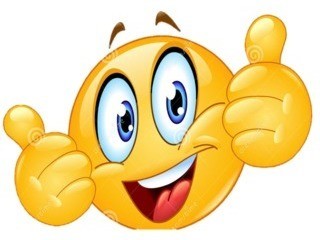